Y9 Russia
Key points
Russia is the largest country in the world by area and it lies in the Northern Hemisphere and spans the continents of Asia and Europe.
Russia is the ninth most  country in the world, with a population of approximately 144 million people. The major language is Russian.
The capital city is Moscow. It lies to the west of the country and is home to around 12 million people.
Russia contains several biomes, including tundra, taiga, temperate woodland, steppe and desert.
What are the physical characteristics of Russia?
Russia is the largest country in the world. It covers an area of 17,098,242 km², which is approximately 70 times greater the size of the UK. The country spans 11 .
Russia is located in the . The climate is largely cold and , but wide variations in temperature and  exist due to the size of the country.
What are the human characteristics of Russia?
Life expectancy and literacy rates
With approximately 144 million people, Russia is the ninth most  country in the world.  is almost 73 years, so the average person in Russia can expect to live beyond  age.  are above 99 per cent. This means that almost all Russian people can read and write.
Population distribution
Most people live in the west of the country. This is where the  of Moscow and is located, as well as many other larger cities, such as St Petersburg and Kazan. Around 75 per cent of Russia’s population live in cities, where there are jobs and opportunities. Few people live in the far north, where temperatures are very low.
Ural Mountains
Lake Baikal
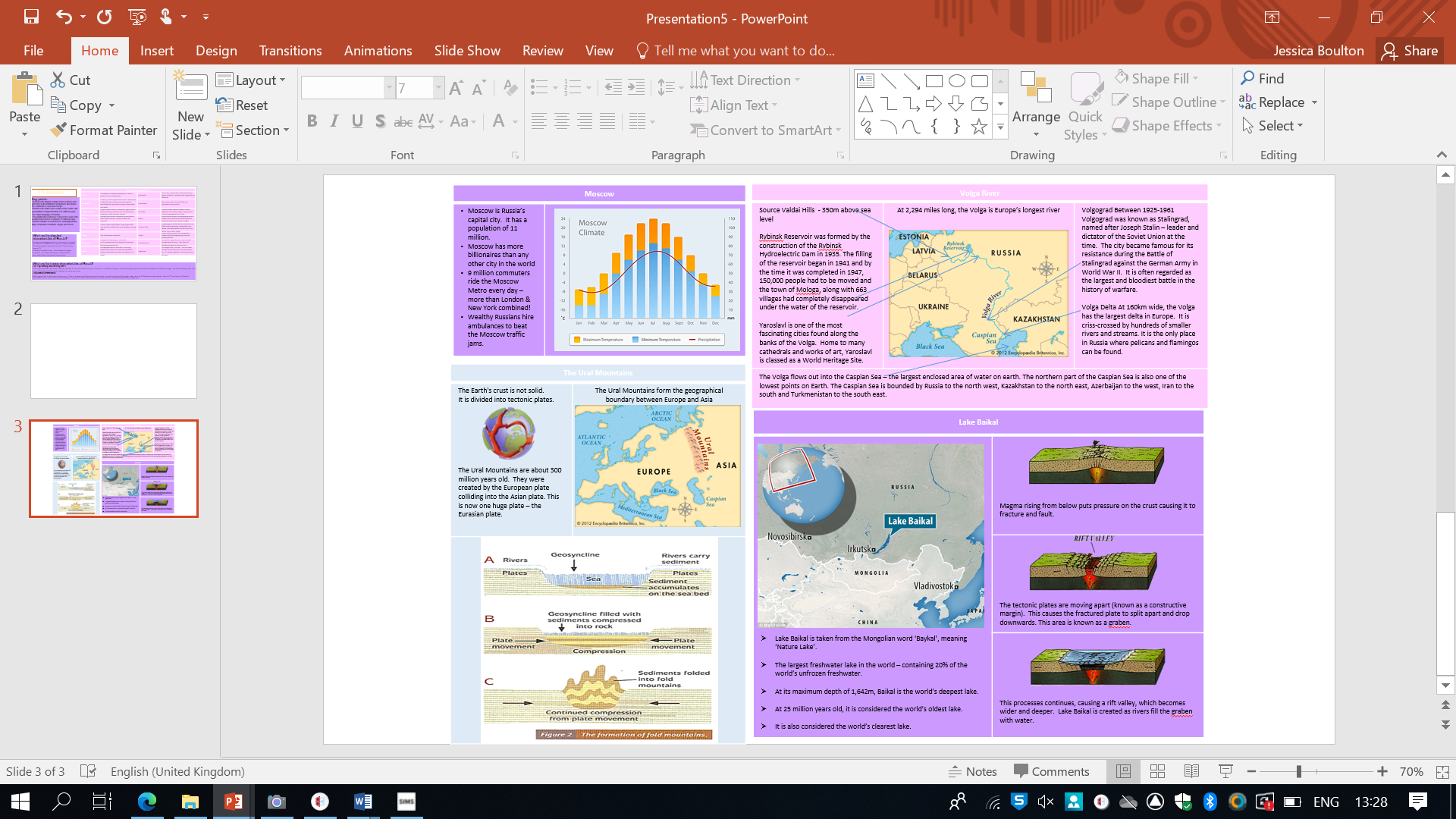